小学６年生 漢字
光村図書　後編
クリックで漢字の読みが出ます。
右上の番号は、教科書に出てくる順です。
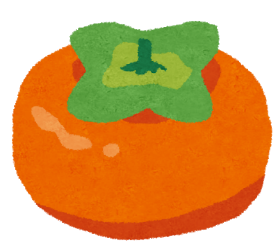 〇おすすめのパンフレットを作ろう
〇やまなし
〇イーハトーヴの夢
〇詩を朗読してしょうかいしよう
〇熟語の成り立ち
〇知ってほしい、この名言
〇みんなで楽しく過ごすために
〇日本の文字文化
〇話し言葉と書き言葉
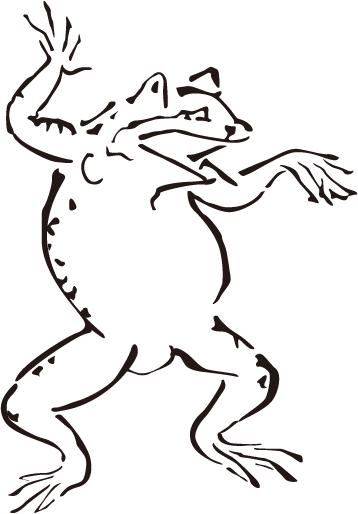 〇『考える』とは
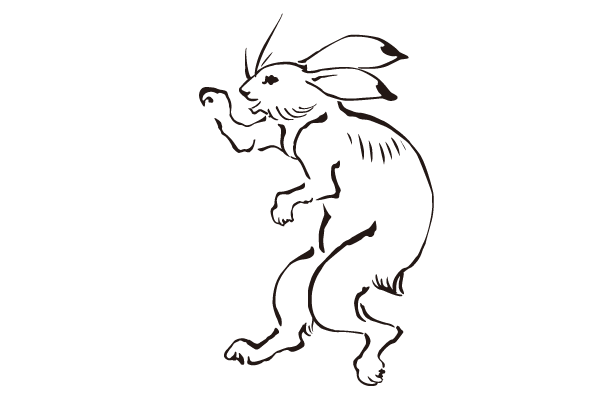 〇古典芸能の世界
〇使える言葉にするために
〇『鳥獣戯画』を読む
〇大切にしたい言葉
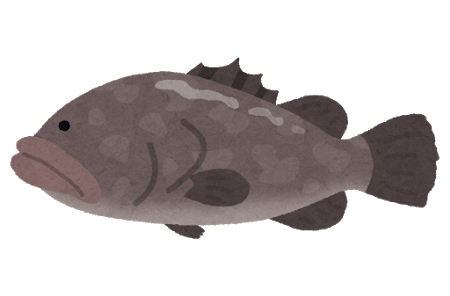 〇発見、日本文化のみりょく
〇今、私は、ぼくは
〇海の命
〇カンジー博士の漢字学習の秘伝
〇ぼくのブック・ウーマン
やまなし
1
縮む
ちぢ
やまなし
2
棒
ぼう
イーハトーブの夢
3
熟す
じゅく
イーハトーブの夢
4
曲尺
かね
じゃく
イーハトーブの夢
5
寸法
すん　ぽう
イーハトーブの夢
6
指揮者
し
き
しゃ
イーハトーブの夢
7
痛み
いた
イーハトーブの夢
8
批評
ひ
ひょう
イーハトーブの夢
9
傷つく
きず
イーハトーブの夢
10
若者
わか　もの
イーハトーブの夢
11
閉じる
と
イーハトーブの夢
12
遺書
い
しょ
イーハトーブの夢
13
翌日
よく　じつ
熟語の成り立ち
14
じゅう おう
縦横
熟語の成り立ち
15
山頂
さん ちょう
熟語の成り立ち
16
洗顔
せん　がん
熟語の成り立ち
17
忠誠を
ちゅう せい
ちかう
熟語の成り立ち
18
きょう てき
強敵
熟語の成り立ち
19
養蚕
よう　さん
熟語の成り立ち
20
ぎょく せき
玉石
熟語の成り立ち
21
自己
じ
表現
こ
熟語の成り立ち
22
除雪
じょ せつ
熟語の成り立ち
23
苦楽
く   らく
熟語の成り立ち
24
仁愛
じん あい
熟語の成り立ち
25
温泉
おん　せん
熟語の成り立ち
26
裏庭
うら　にわ
熟語の成り立ち
27
銀河系
ぎん
が
けい
熟語の成り立ち
28
加盟国
か
めい
こく
熟語の成り立ち
29
意欲的
い
よく
てき
熟語の成り立ち
30
画一的
かく
いつ
てき
熟語の成り立ち
31
株式
かぶ
がい
会社
しき
しゃ
みんなで楽しく過ごすために
32
改善点
かい
ぜん
てん
みんなで楽しく過ごすために
33
班
はん
ごとに
みんなで楽しく過ごすために
34
危険
き
けん
みんなで楽しく過ごすために
35
役割
やく　わり
みんなで楽しく過ごすために
36
否定的
ひ
てい
てき
みんなで楽しく過ごすために
37
口調
く
ちょう
みんなで楽しく過ごすために
38
至急の
し きゅう
要件
みんなで楽しく過ごすために
39
帰宅
き
たく
みんなで楽しく過ごすために
40
砂糖
さ
とう
みんなで楽しく過ごすために
41
紅茶
こう　ちゃ
話し言葉と書き言葉
42
たまご
卵
話し言葉と書き言葉
43
牛乳
ぎゅう にゅう
話し言葉と書き言葉
44
創業
そう  ぎょう
古典芸能の世界
45
伴奏
ばん　そう
古典芸能の世界
46
誕生
たん じょう
古典芸能の世界
47
困る
こま
古典芸能の世界
48
看病
かん びょう
『鳥獣戯画』を読む
49
いく筋
すじ
『鳥獣戯画』を読む
50
盛り
も
上がる
あ
『鳥獣戯画』を読む
51
骨格
こっ　かく
『鳥獣戯画』を読む
52
甲巻
こう
かん
『鳥獣戯画』を読む
53
国宝
こく　ほう
発見、日本文化のみりょく
54
郷土
きょう　ど
発見、日本文化のみりょく
55
敬う
うやま
カンジー博士の漢字学習の秘伝
56
秘伝
ひ
でん
カンジー博士の漢字学習の秘伝
57
聖火
せい　か
ランナー
カンジー博士の漢字学習の秘伝
58
絹
きぬ
カンジー博士の漢字学習の秘伝
59
拝む
おが
カンジー博士の漢字学習の秘伝
60
鉄鋼
てっ　こう
カンジー博士の漢字学習の秘伝
61
十人
じゅう
十色
と
にん
いろ
カンジー博士の漢字学習の秘伝
62
死亡
し　ぼう
事故
じ
こ
カンジー博士の漢字学習の秘伝
63
梅干し
うめ
ぼ
カンジー博士の漢字学習の秘伝
64
郷里
きょう
り
カンジー博士の漢字学習の秘伝
65
かん　しゅう
観衆が
喜ぶ
カンジー博士の漢字学習の秘伝
66
郵便
ゆう  びん
カンジー博士の漢字学習の秘伝
67
家賃
や
ちん
カンジー博士の漢字学習の秘伝
68
親孝行
おや こう こう
カンジー博士の漢字学習の秘伝
69
預金
よ
きん
カンジー博士の漢字学習の秘伝
70
穀物
こく　もつ
カンジー博士の漢字学習の秘伝
71
米俵
こめ だわら
ぼくのブック・ウーマン
72
ほん訳
やく
ぼくのブック・ウーマン
73
忘れる
わす
ぼくのブック・ウーマン
74
暖炉
だん　 ろ
おすすめのパンフレットを作ろう
75
作詞
さく 　し
詩を朗読してしょうかいしよう
76
朗読
ろう　どく
知ってほしい、この名言
77
むね
胸
日本の文字文化
78
片仮名
かたかな
『考える』とは
79
演劇
えん　げき
『考える』とは
80
しょう らい
将来
使える言葉にするために
81
天皇
てん　のう
使える言葉にするために
82
皇后
こう　ごう
使える言葉にするために
83
陛下
へい　 か
使える言葉にするために
84
憲法
けん　ぽう
使える言葉にするために
85
政党を
せい　とう
支持する
使える言葉にするために
86
内閣
ない　かく
使える言葉にするために
87
改革
かい　かく
使える言葉にするために
88
しゅう きょう
宗教
使える言葉にするために
89
垂直
すい　ちょく
使える言葉にするために
90
地層
ち　 そう
使える言葉にするために
91
磁石
じ　しゃく
大切にしたい言葉
92
体操
たい　そう
大切にしたい言葉
93
立候補
りっ こう ほ
大切にしたい言葉
94
担当
たん　とう
大切にしたい言葉
95
すがた
姿
今、私は、ぼくは
96
検討
けん　とう
今、私は、ぼくは
97
専属
せん　ぞく
海の命
98
潮の
しお
流れ
海の命
99
つり針
ばり
海の命
100
あな
穴
海の命
101
灰色
はい　いろ
海の命
102
興奮
こう　ふん
海の命
103
用事が
済む
す